Input Data Reordering Method Using Null Signal for Low Latency IFFT

정서형, 김제욱, 정진균
전북대학교 전자공학부
Introduction
44.3
무선 통신 관련 국제 표준을 제정하기 위한 이동통신 표준화 기술협력 기구(3GPP-LTE)의 다중 반송파 전송방식은 OFDM 전송방식을 기본으로 한다. OFDM 방식에서는 부 반송파의 직교성이 유지되기 때문에 부 채널들이 상호 간섭 없이 통신할 수 있다. OFDM 시스템은 FFT의 길이, 기본 변조기술, 지원되는 데이터 속도 등으로 정의된다. DIF FFT 구조에서 Stage 1의 메모리 크기는 N/2로 가장 크다. 따라서 Stage 1이 가지는 파워 소모와 지연 시간도 가장 크다. 3GPP LTE 규격에는 주파수 서로의 간섭을 줄이기 위해 null 신호가 반드시 존재하며 입력 재배열과 버터플라이 연산에 Bypass-line의 추가하여 Stage 1의 메모리 크기와 지연 시간, 파워 소모를 줄일 수 있다[1-3].
Simulation & Result
Algorithm
44.3
44.3
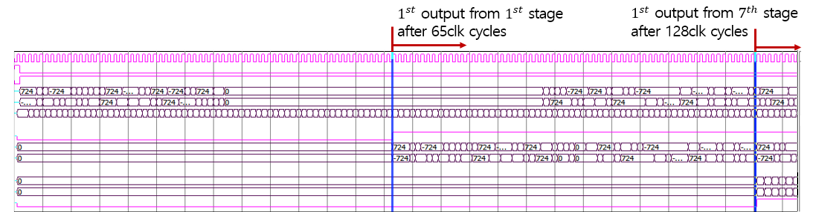 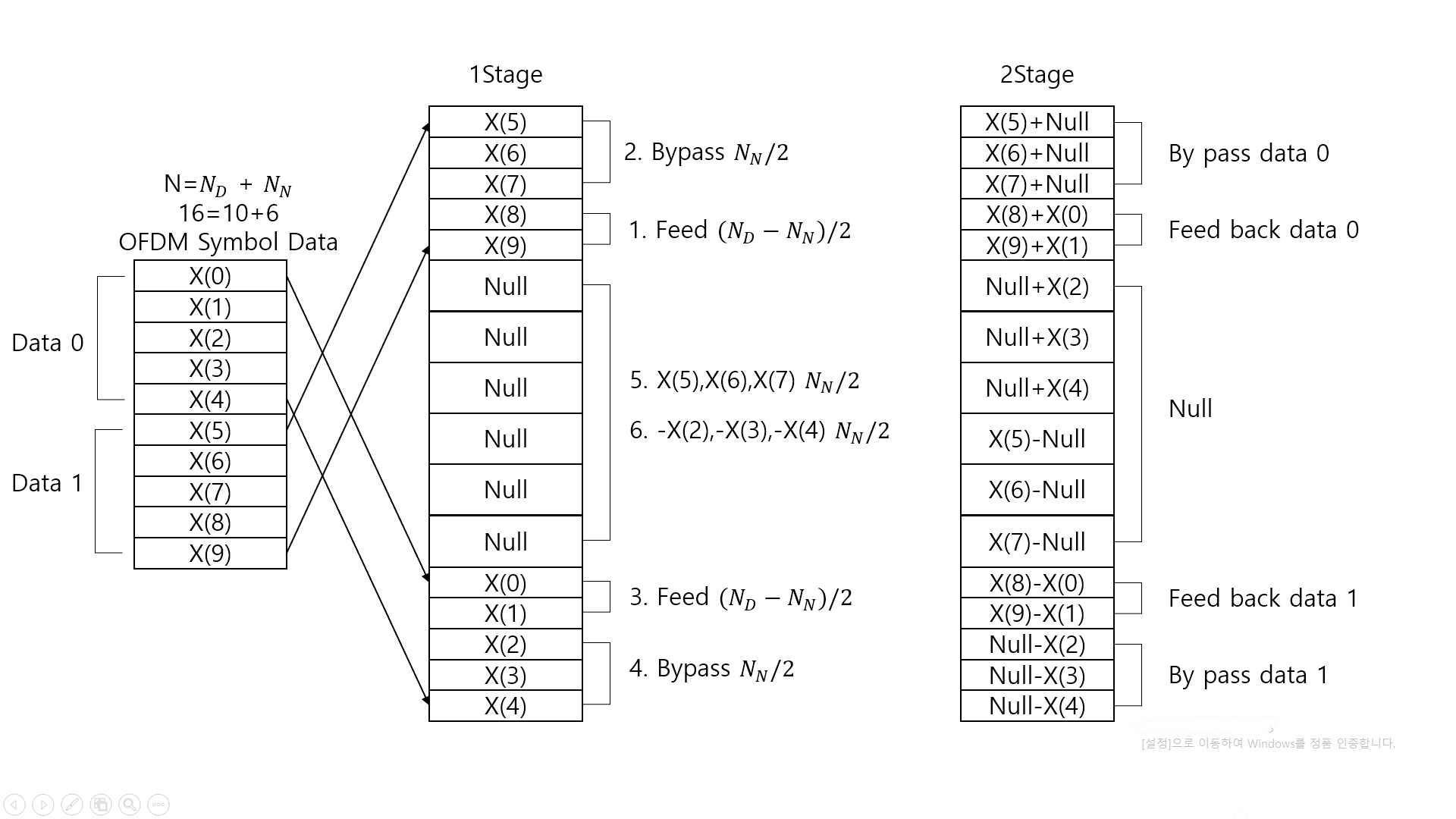 (a)
Figure 1. Reordering method
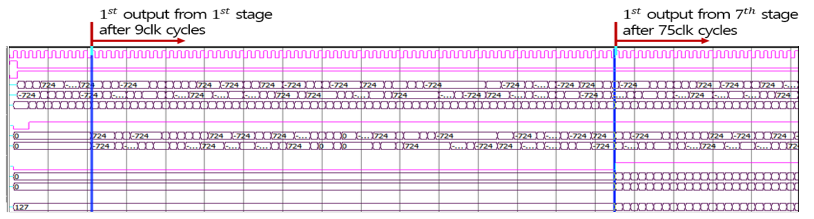 (b)
Figure 4.  (a) Conventional 128-point IFFT function simulation (b) Proposed 128-point IFFT function simulation
Figure 1.  Proposed reordering method
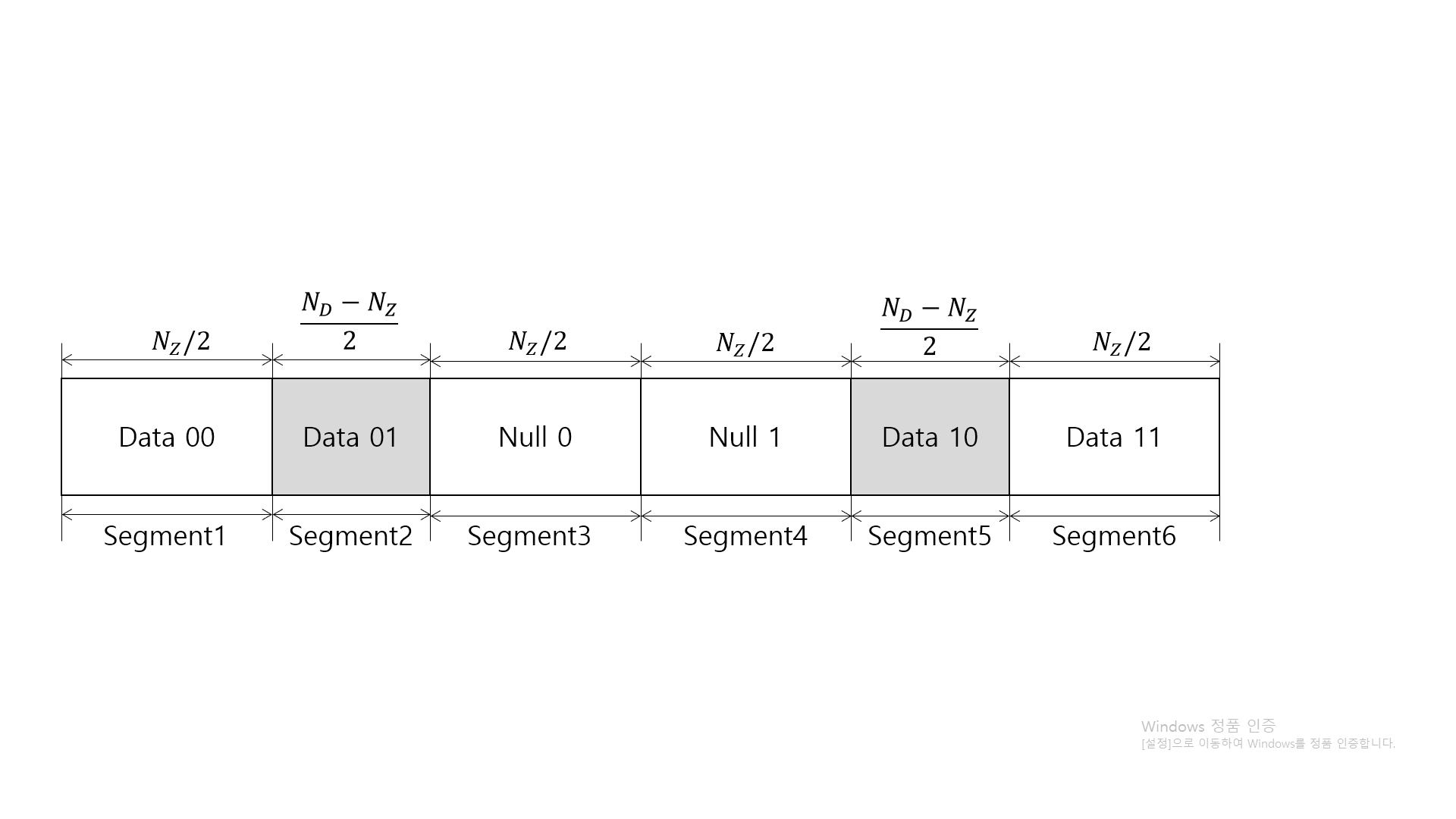 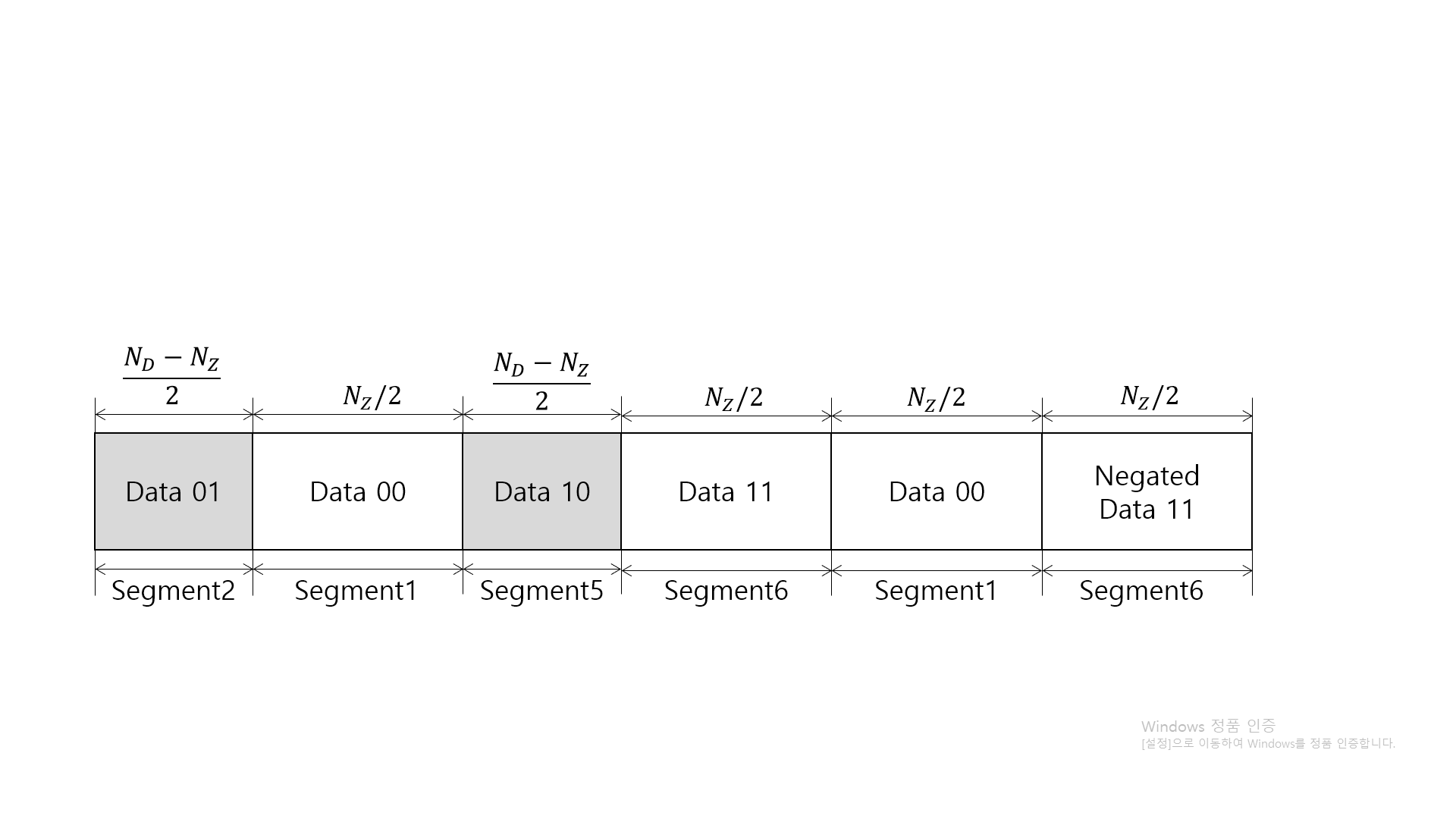 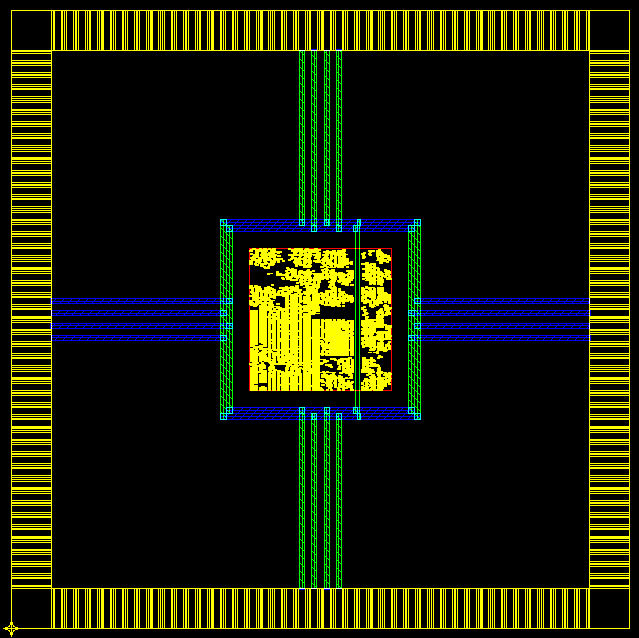 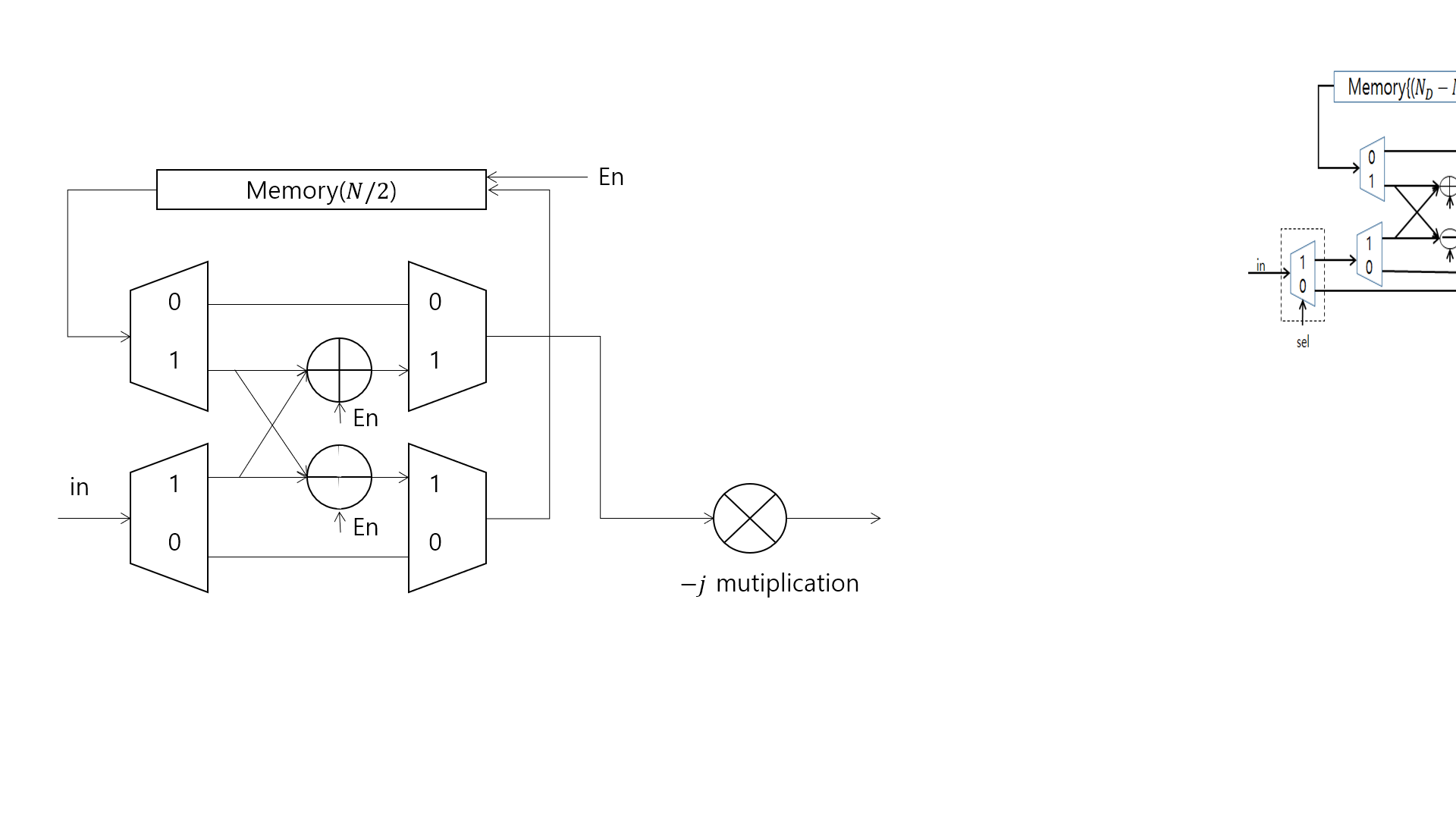 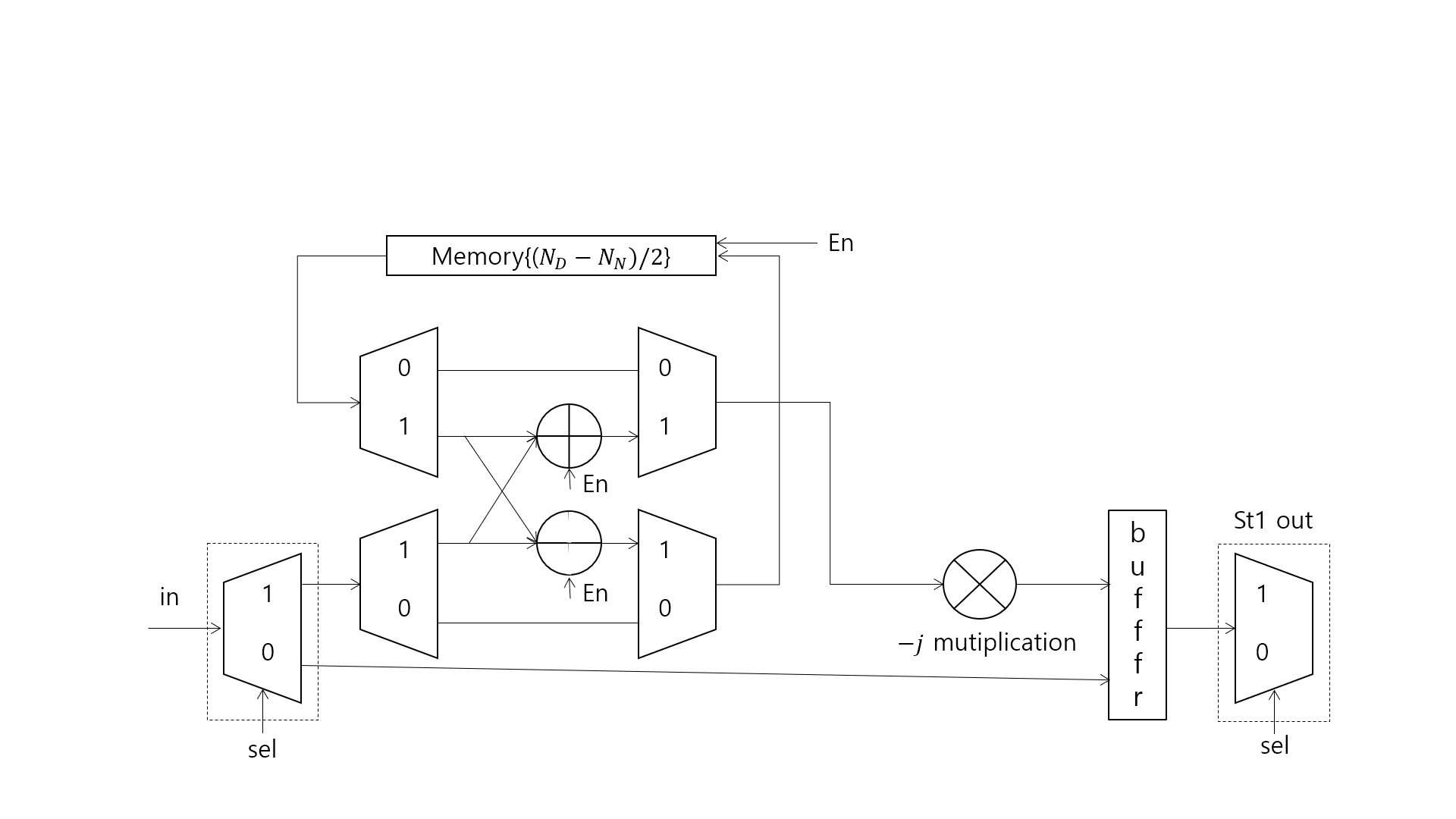 Figure 6. P&R layout
Conclusions
(a)
(b)
Figure 2.  (a) Conventional BF unit & input sequence (b) Proposed BF unit & input sequence
References
44.3
44.3
[1] B.Beheshti, “On Performance of LTE UE DFT and FFT Implementations in Flexible Software Based Baseband Processors”, Systems, Applications and Technology Conference, IEEE, pp.1-4, 2009.
[2] In-Gul Jand, Kyung-Ju Cho, Yong-Eun Kim, Jin-Gyun Chung, “Memory Size Reduction Technique of SDF IFFT Architecture for OFDM-Based Applications”, IEICE TRANS. COMMUN., VOL.E95-B, No.6, pp,2059-2064, 2012.
[3] 3GPP LTE, “Evolved Universal Terrestrial Radio Access (E-UTRA) ; Base Station (BS) radio transmission and reception”, 3GPP TS 36.104 v13.3.0, 2016-03
3GPP LTE 통신규격에 존재하는 null 신호를 이용하여 low latency IFFT 구조의 설계방법을 제시하였다. 제안된 구조를 확인하기 위해 128-point IFFT를 Verilog HDL 언어로 Altera Modelsim 프로그램을 사용하여 시뮬레이션 한 결과 42%의 latency 감소했다. null 신호가 포함된 IFFT 입력의 재배치를 통해 IFFT 구조에서 가장 큰 면적을 차지하는 Stage 1의 메모리 크기를 줄임으로써 latency를 감소시켰고, total area와 dynamic power도 줄일 수 있었다.
2020 IDEC Congress CDC
The chip fabrication and EDA tool were supported by the IC Design Education Center(IDEC), Korea.